Perspectives on strangeness physics with the CBM experiment at FAIR
I.Vassiliev  for the CBM Collaboration
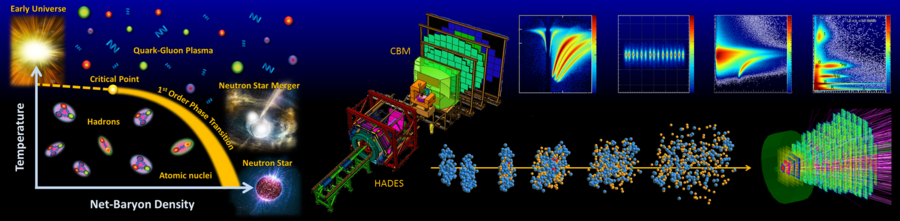 TOF
TRD
RICH
ECAL
PSD
STS  MVD
MUCH
Physics case
MSH reconstructions 
BES-I MSH measurements, models and predictions
Tests with experimental data
Summary
13 June 2019 Bari
Physics case: Exploring the QCD phase diagram
LHC  RHIC
SPS-CERN
The equation-of-state at high B
collective flow of hadrons,
particle production at threshold	energies:
multi-strange hyperons, hypernuclei

Deconfinement phase transition at high B
excitation function and flow of  strangeness	(K, , , , Ω and )

Chiral symmetry restoration at high B
in-medium modifications of hadrons (
excitation function of	multi-strange (anti)hyperons

QCD critical endpoint
excitation function of event-by-event fluctuations
  (π, K, p, Λ, Ξ, Ω…)
BES
CBM
Projects to explore the QCD phase diagram at large µB:  RHIC (STAR) beam energy-scan, HADES, NA61@SPS,  MPD@NICA: bulk observables
CBM: bulk and rare observables, high statistic!
2
Experiments exploring dense QCD matter
high  net-baryon  densities
CBM:
unprecedented (high) rate capability

determination of (displaced) vertices with  high resolution ( 50 m)
identification of leptons and hadrons
fast and radiation hard detectors
self-triggered readout electronics
high speed data acquisition and
online event selection
powerful computing farm and 4D tracking
software triggers
Day 1
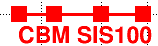 3
Strangeness world data
STAR BES-I
arXiv:1906.03732v1 [nucl-ex] 9 Jun 2019
No data available at FAIR energy

In the AGS (SIS100) energy range,  only about 300 - hyperons have been measured in Au+Au collisions at 6A GeV

High-precision measurements of exci-tation  functions of multi-strange hyperons in A+A  collision with different mass numbers A at  SIS100 energies have a discovery potential to  find a signal for the onset of deconfinement in  QCD matter at high net-baryon densities.

What about models?
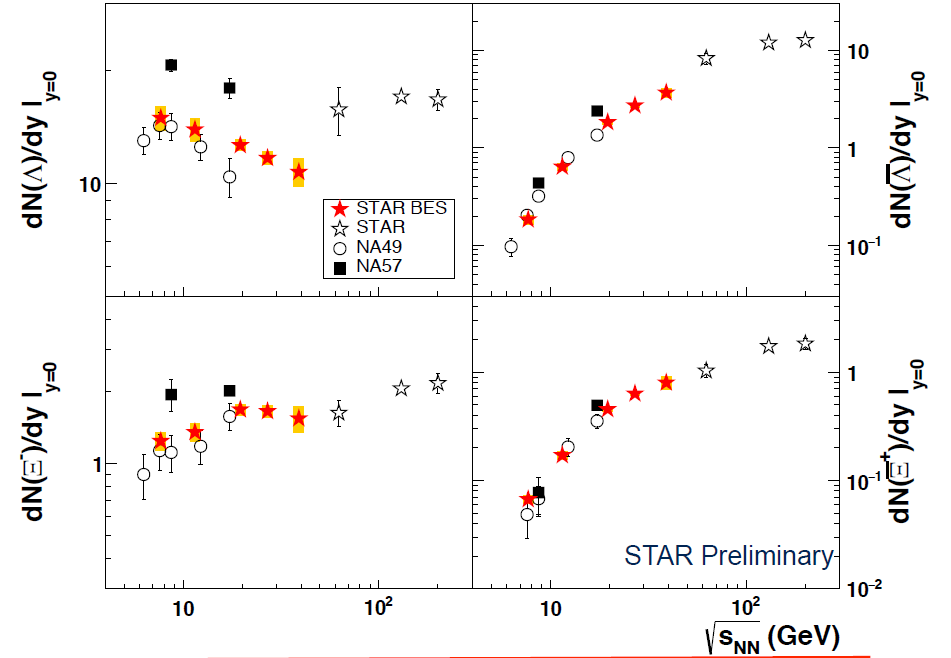 Non-trivial √s dependence 
of strange baryons

Strangeness results submitted
for publication soon

 (!)
Helen Caines  
EMMI Workshop 
GSI February 2019
4
* STAR BES data by
Helen Caines  
EMMI Workshop 
GSI February 2019

- Thermal model by
A. Andronic
32 CBM week

- PHSD by P.Moreau
 SQM 2015


Very reasonable
     agreement by both
     models

More strangeness 
      needed (PHSD)
MSH measurements and models
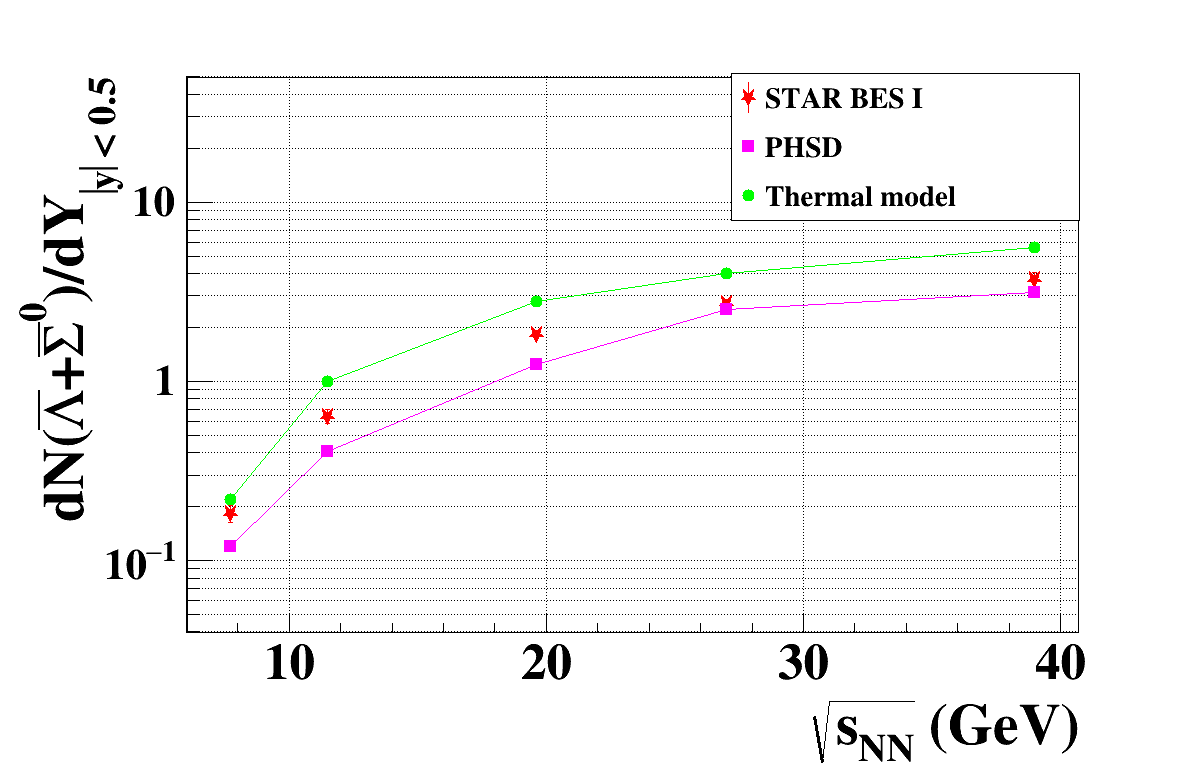 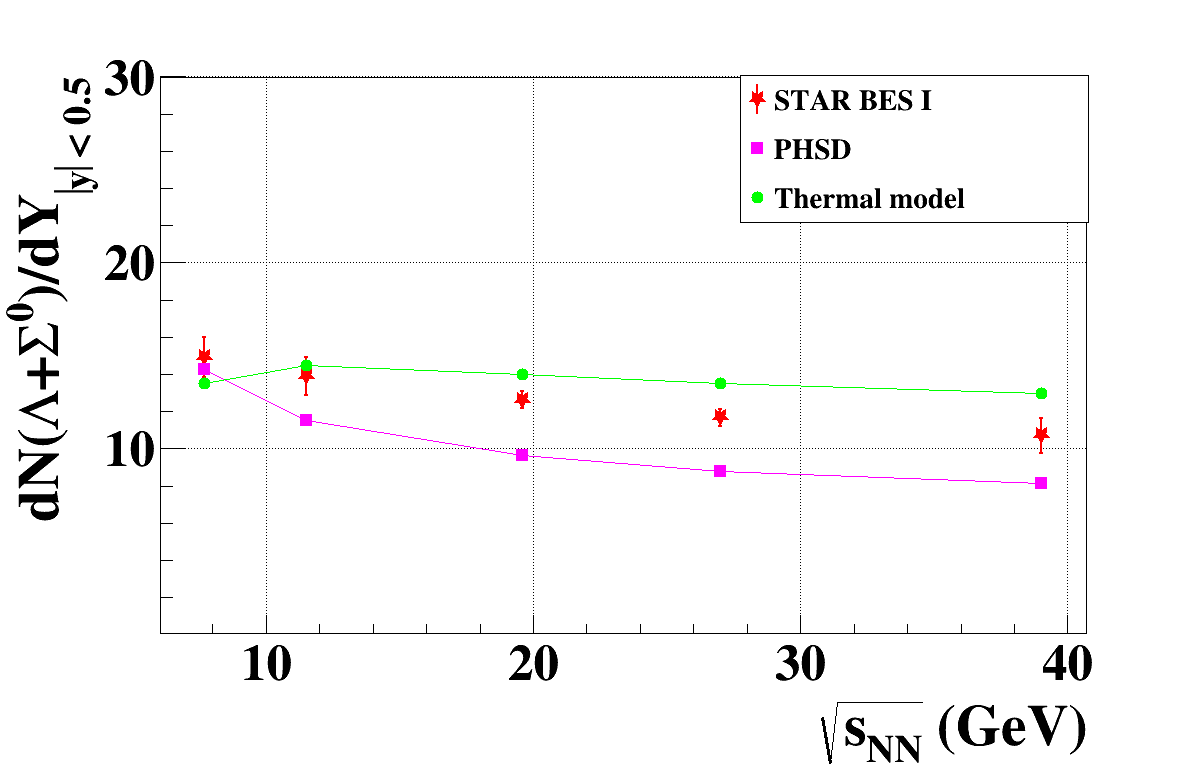 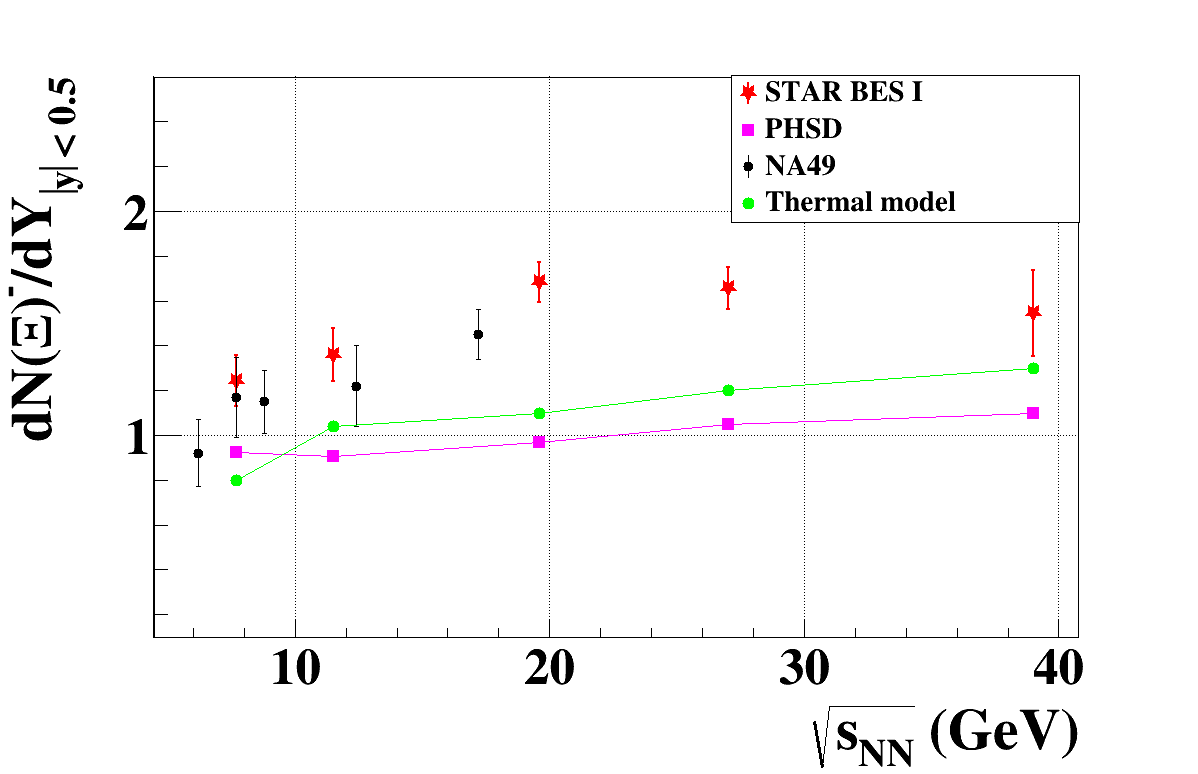 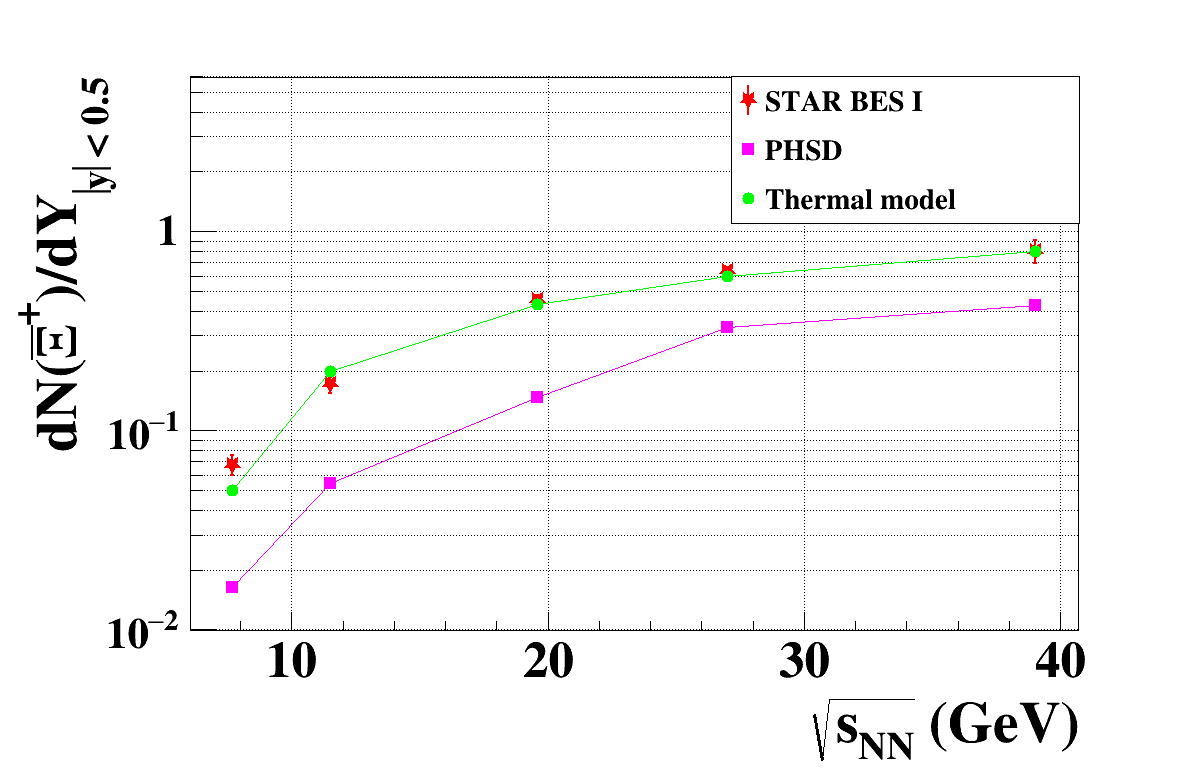 5
QGP and Chiral symmetry restoration
“Chiral symmetry restoration versus deconfinement in heavy-ion collisions at high baryon density”
W. Cassing, A. Palmese, P. Moreau, and E. L. Bratkovskaya Phys.Rev. C93 (2016), 014902, arXiv:1510.04120 [nucl-th]
preliminary
Chiral symmetry restoration (CSR) change the
flavor decomposition – more s-sbar pairs produced.
w CSR
Droplets	of	QGP allow to interact	s-sbar quarks and create more  multi-strange (anti)-baryons.
Ω- (sss)
Ω̅    + (s̅ s̅  s̅ )
Presence of QGP significantly increase yield of +at FAIR energy
w QGP
wo QGP
CSR effect increase yield of - and + at  FAIR energy
Multi-step production of multi-strange baryons Ξ and Ω
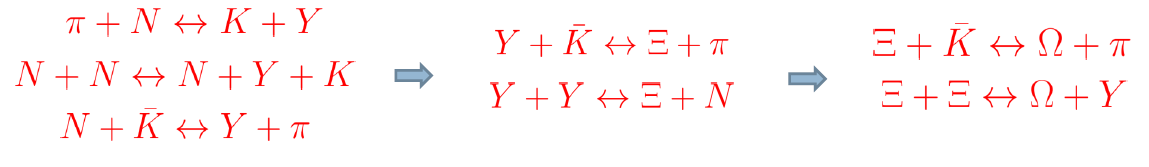 6
Performance of the CBM track finder
Simulation
AuAu 10 AGeV/c
165 
Reconstruction
UrQMD
170 p
26 K
15 
 KS 0.3 -
2 models
Hyperons selection
For studies several theoretical models like UrQMD and PHSD are used.
Track finder is based on the Cellular Automaton method.
High	efficiency	for	track	reconstruction	of	more	then	92%,	including  fast (more then 90%) and slow (more then 65%) secondary tracks.
Time-based track finder is developed, efficiency is stable with respect to  the interaction rate.
Low level of split and wrongly reconstructed (ghost) tracks.
minimum bias	: 6ms/core track finder,
1 ms/core particle finder
6
High rate scenario: event reconstruction with 4D tracking
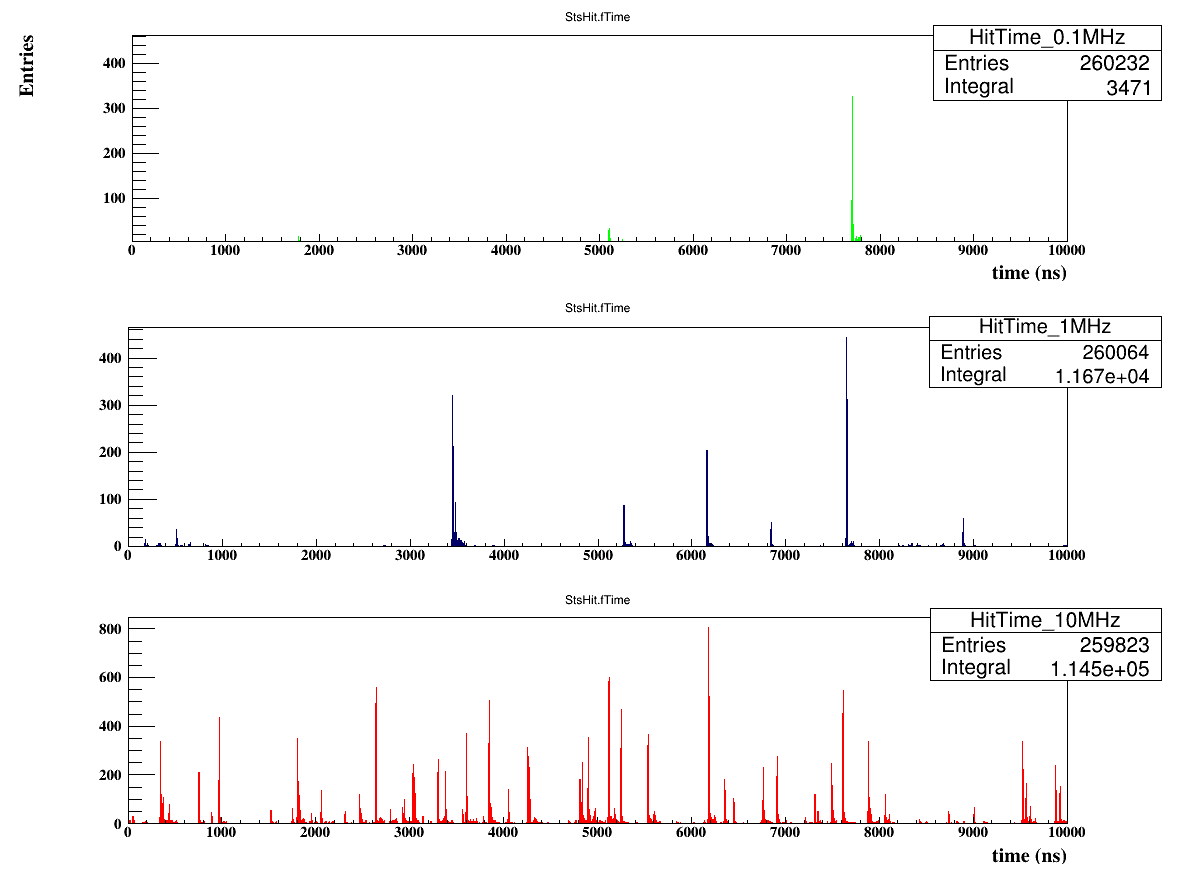 100 kHz
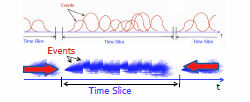 1 MHz
10 s window
10 MHz
8
V. Akishina
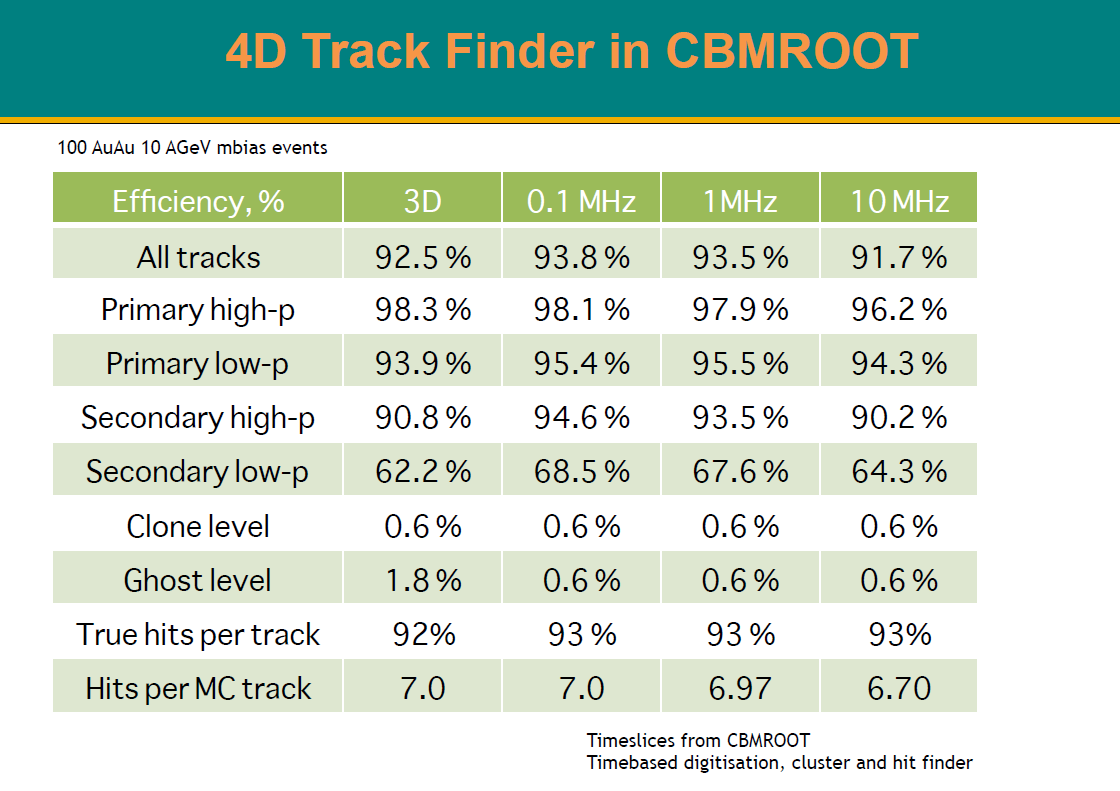 9
Particle identification with PID detectors
ToF: hadron identification
RICH: electron identification
p̅
p
e
π
K-
K+
(µ-,e-) π-
π+ (µ+,e+)
TRD: d-He separation
PID detectors:
ToF (Time of Filght) — hadron identification;
RICH (Ring Imaging CHerenkov detector) —  electron identification;
TRD (Transition Radiation detector) —  electron and heavy fragments identification.
PID detectors of CBM will allow a clear  identification of charged tracks.
10
KF Particle Finder for the CBM Experiment
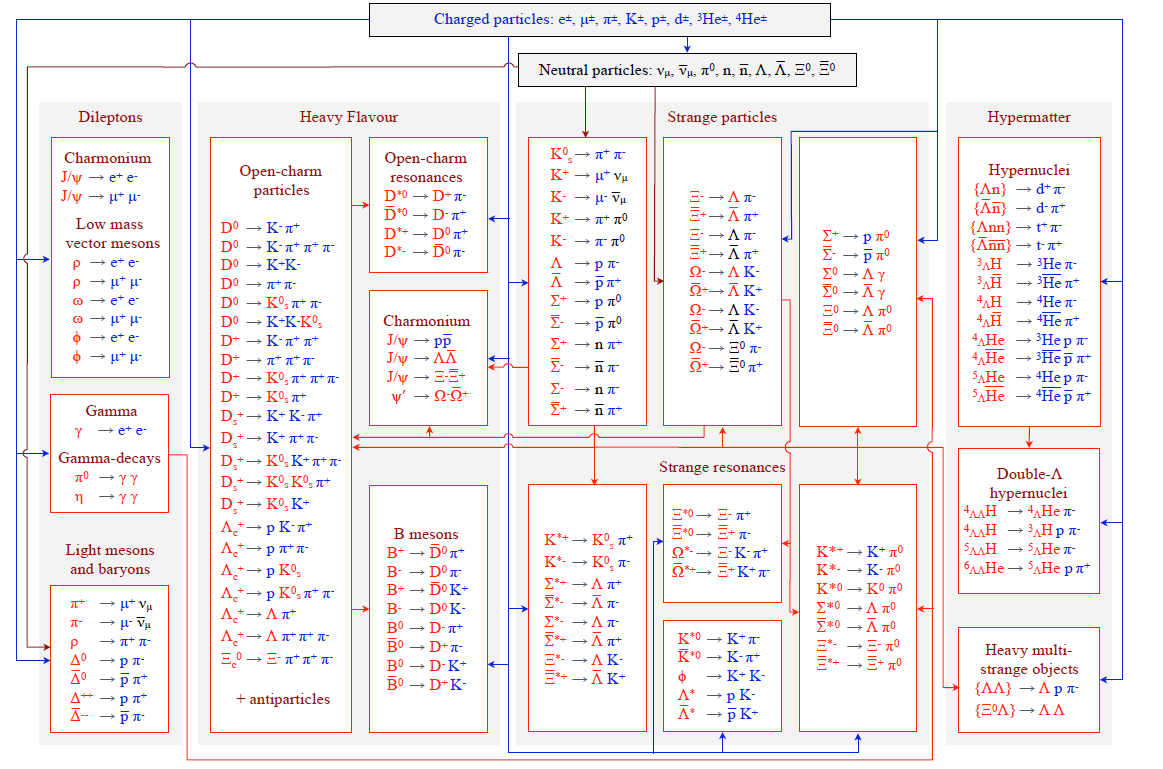 •
•

•


•
More than 150 decays.
     All decays are reconstructed
     in one go.
Based on the Kalman filter method - mathematically correct  parameters and their errors.
KF Particle Finder is successfully tested in STAR and allows to reconstruct up to 2 times more signal.

STAR developments are fully merged with the KF Particle Finder repository.
11
Multi Strange particle reconstruction performance
5M central AuAu collisions 10AGeV/c
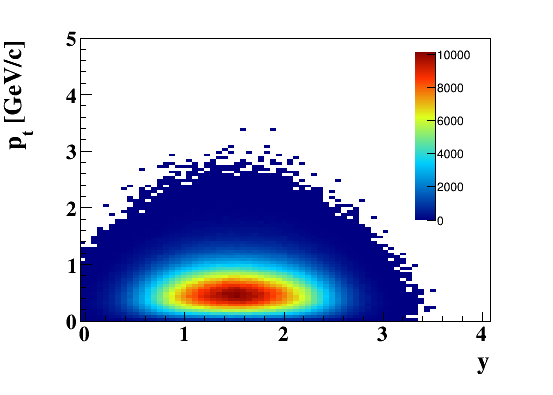 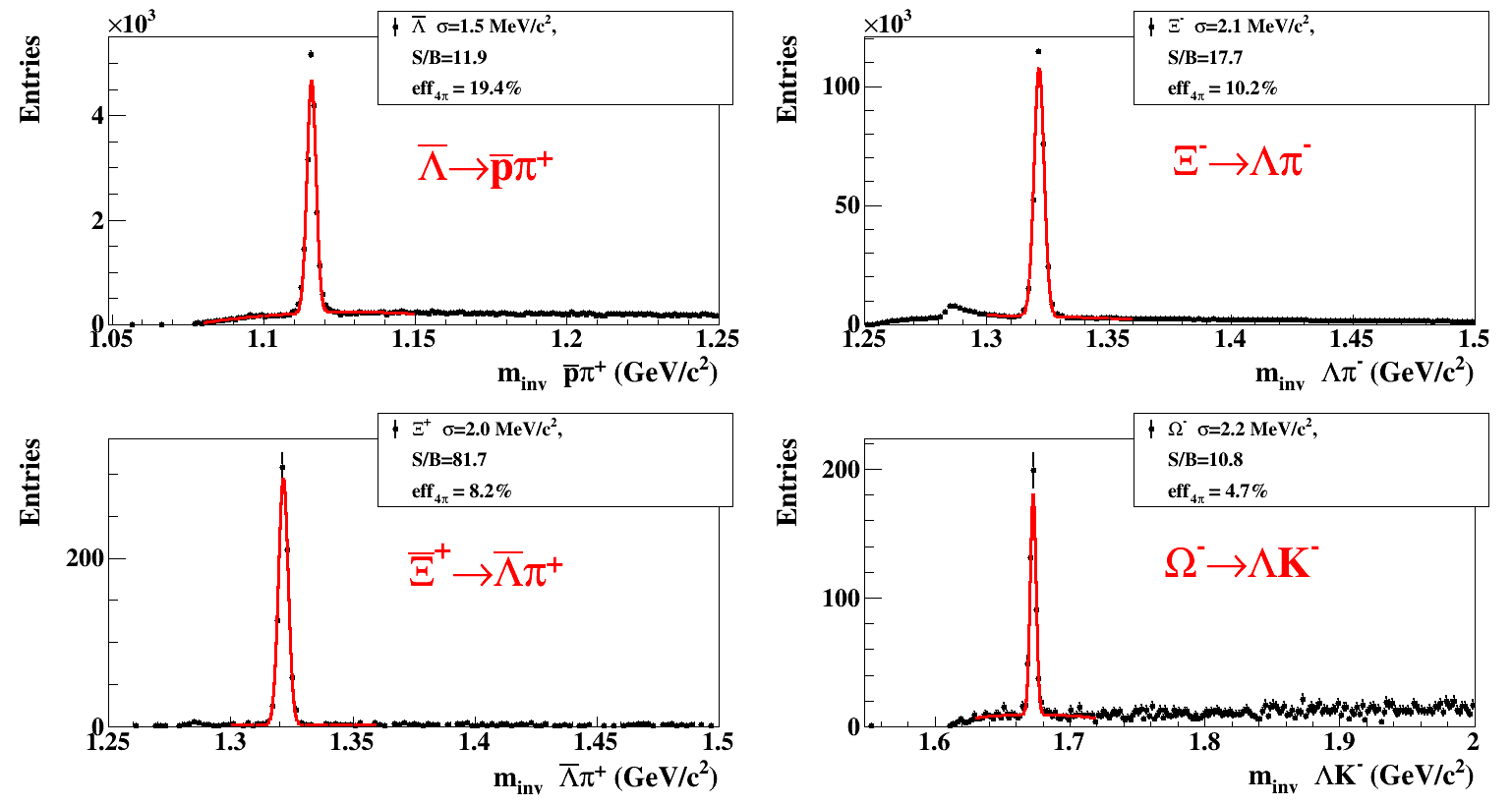 Reco -
MC -
Purity -
Efficiency -
CBM will allow clean reconstruction of rare strange probes with high efficiency and high statistics.
Tools for the multi-differential physics analysis are prepared.
12
Multi strange hyperons reconstruction with missing mass method
UrQMD
5M central AuAu collisions 10AGeV/c
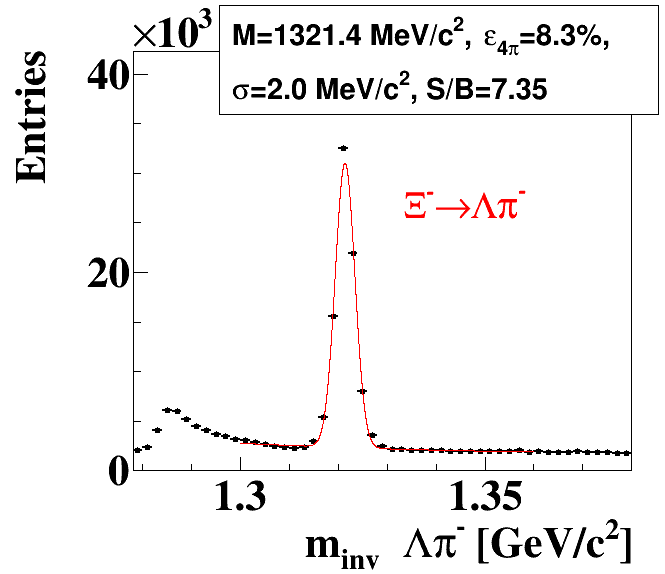 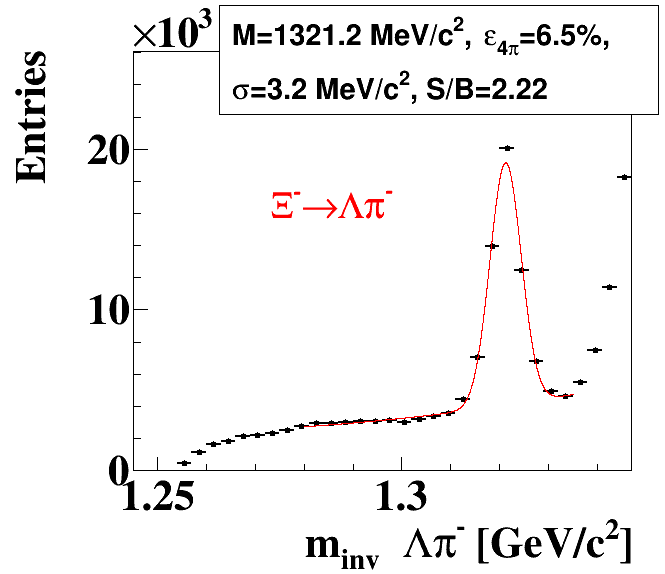 Comparable efficiencies, better control over the systematic errors
Σ+ and Σ- physics: completes the picture of strangeness production
conventional
m3
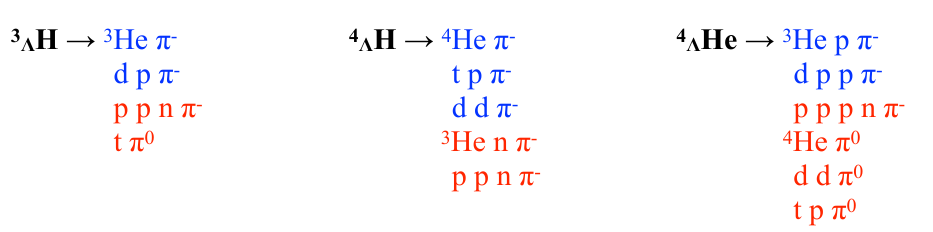 +
103
MVD
-	2
	 = 5.7 MeV/c
 = 5.2 MeV/c2
100
Entries
Entries
20
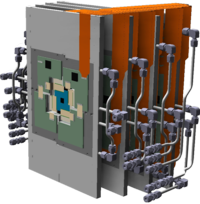 S/B = 16.5
S/B = 3.06

p
-n-
+
-
	n
+
-
50
10
-
0
0
1.2
1.25	1.3
m	{n-} [GeV/c2]
1.15
1.25
m	{n+} [GeV/c2]
1.2
13
CBM KFParticle Finder test @ STAR  4.4M Au+Au events sqrt(s) = 7.7
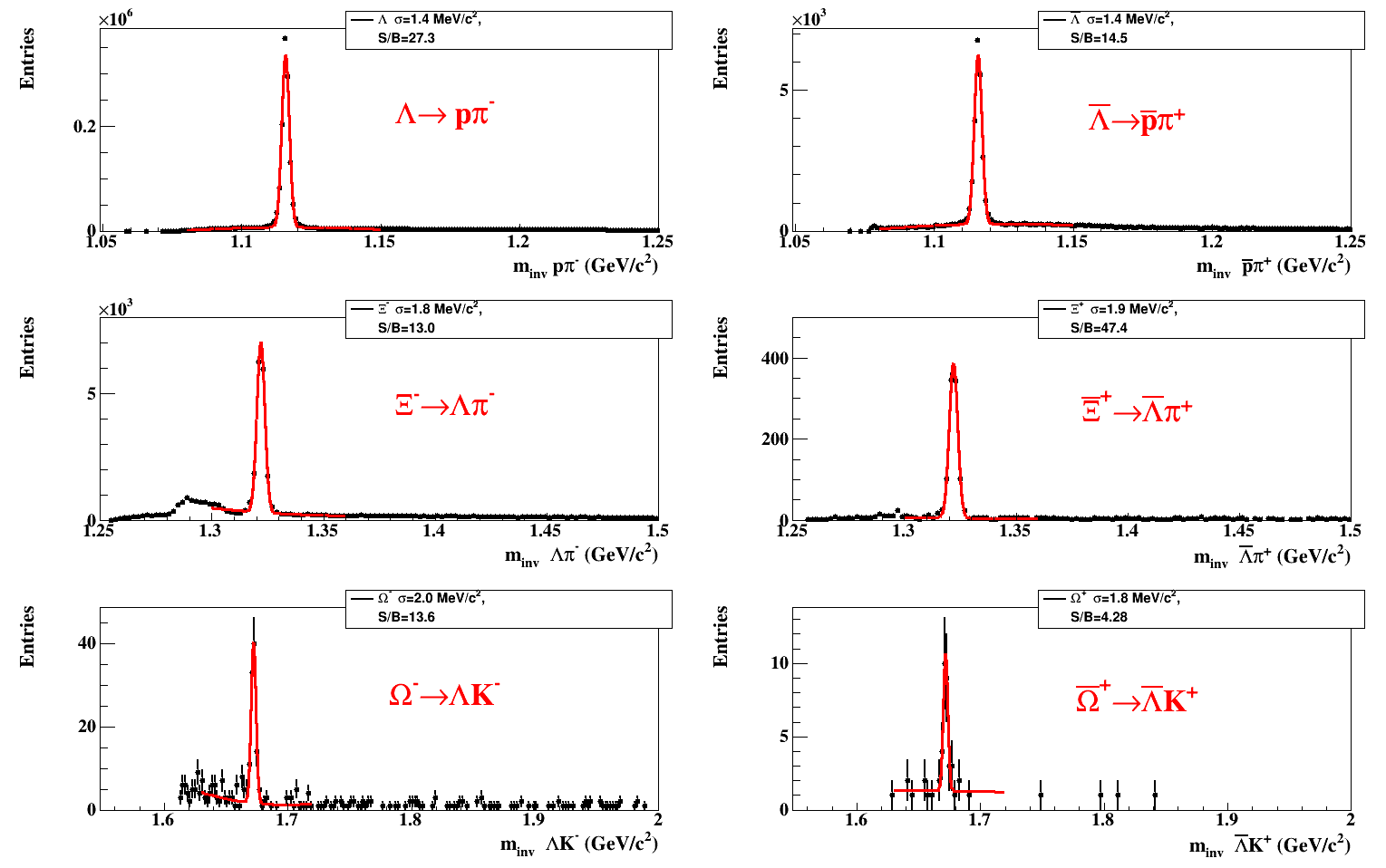 all centralities, no cuts on rapidity
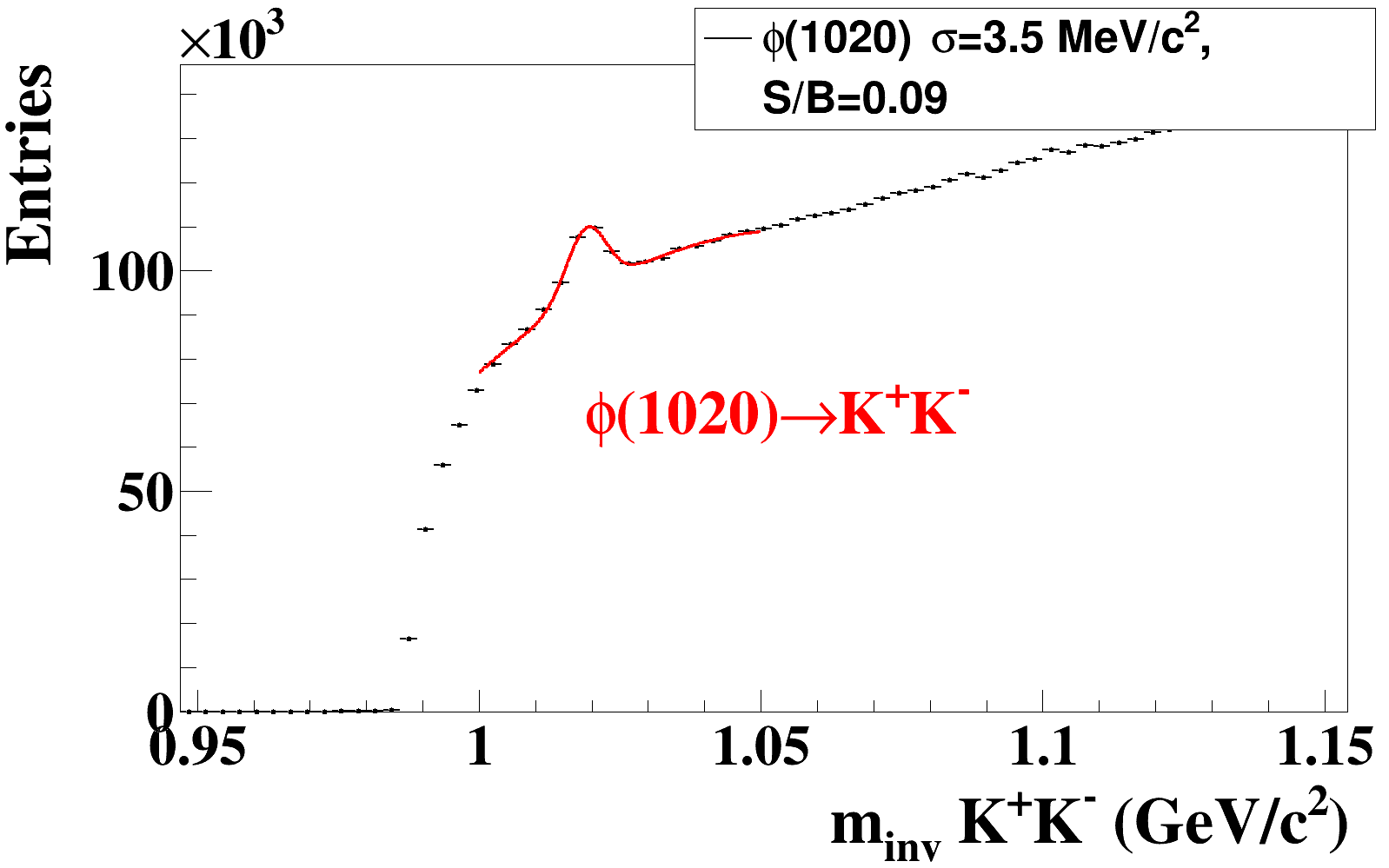 CBM KF Particle Finder is successfully applied to the STAR data in a wide energy range.
STAR data are excellent platform to test and improve our reconstruction software.
14
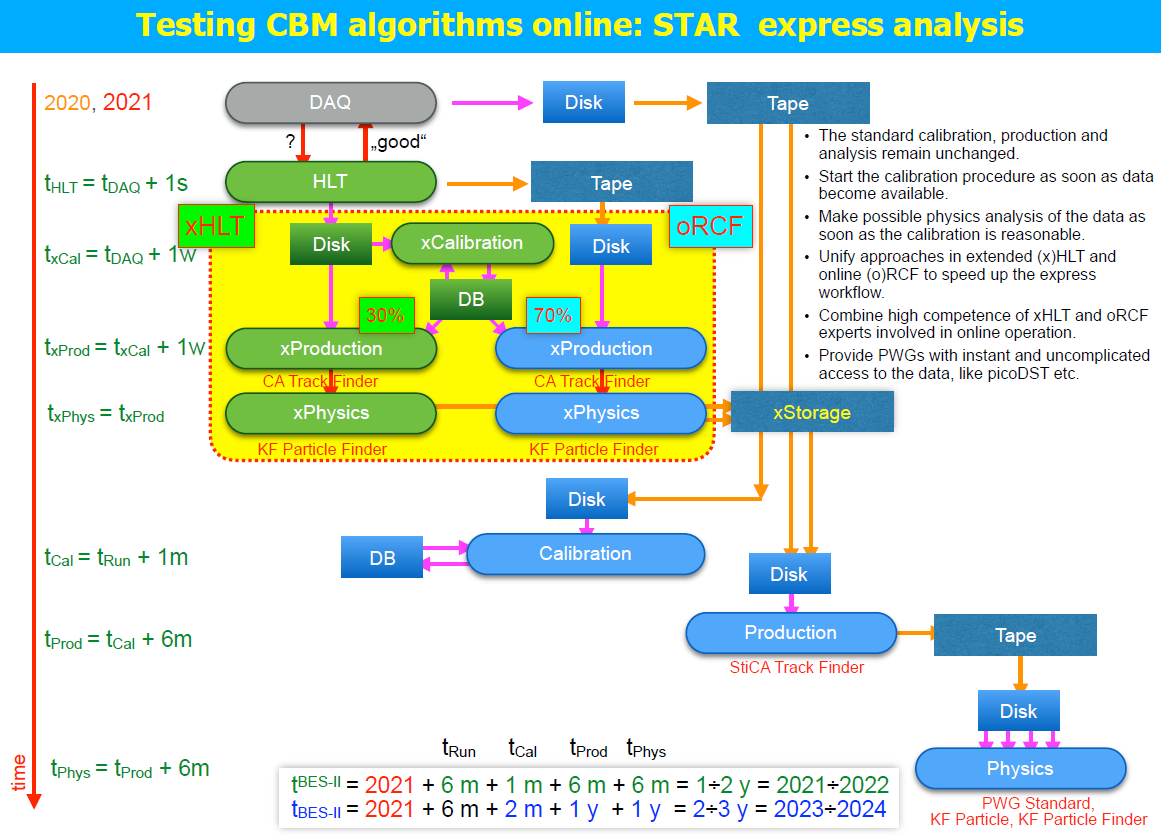 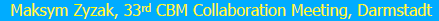 Hypernuclei production in A+A collisions
UrQMD
Expected collection rate: ~60 6	He
ΛΛ
in 1 week at 10MHz IR (not day-1)
5M mbias events Au+Au at 10AGeV/c  50 sec at 0.1MHz IR (1.8 k/sec)
103
3H  = 1.8 MeV/c2
6  He   = 3.1 MeV/c2


S/B = 2.09  4 = 12.7%
Entries
Entries
S/B = 0.33,  4 = 1.3%
bg scaled
6

He5 He p-
4
3 H3He-


50
2
CBM Simulation  1012 Au+Au events
sNN=4.7 GeV 0-1%
0
5.95
6	6.05
3
3.1
m	{5 He p-} [GeV/c2]
m	{3He-} [GeV/c2]
inv

inv
According to the current theoretical predictions CBM will be able to  perform comprehensive study of hypernuclei, including:
precise measurements of lifetime;
excitation functions;
flow.
It has a huge potential to register and investigate double Λ hypernuclei.
He decay topology
6

16
Day-1: Expected particle yields 
Au+Au @ 6, 10 AGeV
UrQMD
17
Summary
CBM detector is an excellent device to measure not only bulk observables, but strangeness, hypernuclei and other  rare probes with high statistic.

The CBM experiment will provide multidifferential high precision measurements of strange hadrons including  multi-strange (anti)-hyperons.

High precision measurements of excitation functions of multi-strange hyperons in A+A collision with different mass  numbers A at SIS100 energies have a discovery potential to find a signal for the onset of deconfinement in QCD  matter at high net-baryon densities

The discovery of (double-) Λ hypernuclei and the determination of their lifetimes will provide information on the  hyperon-nucleon and hyperon-hyperon interactions, which are essential ingredients for the understanding of the  nuclear matter EoS at high densities, and, hence, of the structure of neutron stars.